The Art and the Science of Sustainable Programs For An Institutional Competitive Advantage
Pamela L. Knox, PhD
Associate Chief Academic Officer
Tennessee Higher Education Commission 
Pamela.Knox@tn.gov
GOALS
To review the THEC process for new programs

To discuss criteria for consideration

To discuss some ideas for creating new programs
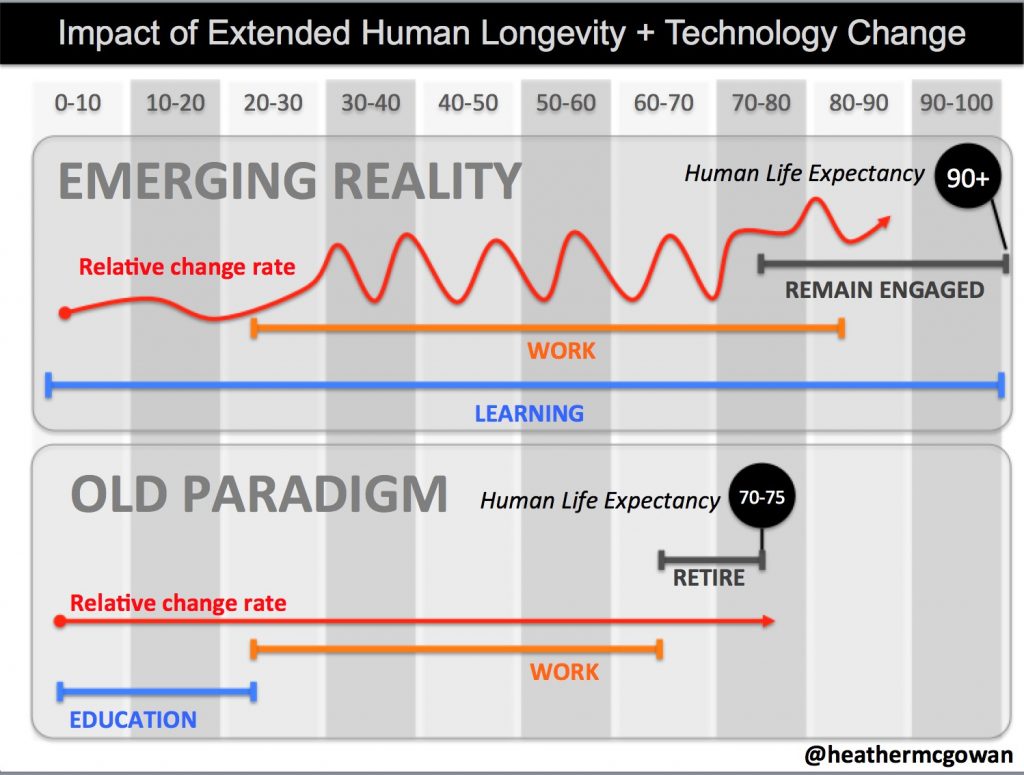 Adopt the paradigm of education as a continuous, agile learning

Build self-awareness about skills and aptitude as well as passion and purpose
Redefine the concept of “work” as not the end but rather a continuous state of learning, “up-skilling to meet the pressures of globalization and automation
Educate to provide greater adaptability and learning agility for non-routine cognitive work
With so much change ahead, how do we prepare students for jobs that do not yet exist or to solve problems not yet known, utilizing technology that has not yet been created?
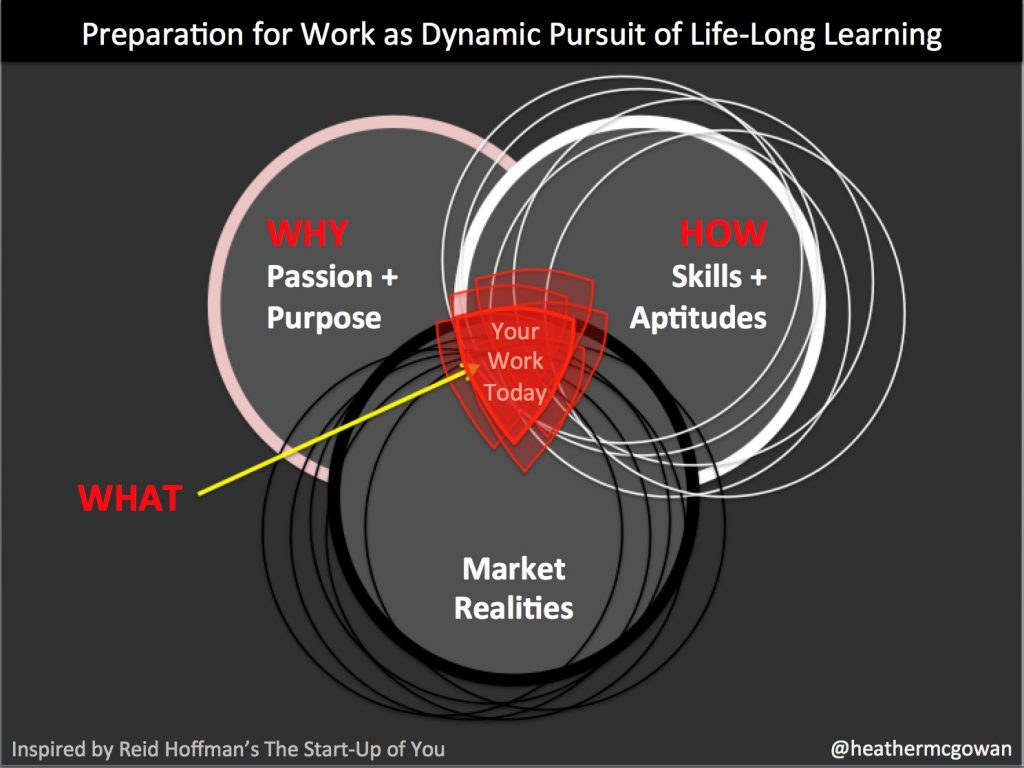 To Build or Not:  Academic programs have a lifespan
Birth
Modification
Death
[Speaker Notes: Analyze and prioritize what you have before you start anew
All programs have a life cycle.  Make vibrant what you have through modification or terminate and reinvest the resources in something more contemporary]
Policy, Law and Accreditation
A 1.0 New Academic Programs: Approval Process
Letter of Notification (LON) and New Academic Program Proposal (NAPP) Checklist
  A 1.1 Academic Program Modifications 
Academic Program Modifications (APM) Checklist
  
Feasibility  Study Resource Manual
https://www.tn.gov/content/dam/tn/thec/bureau/aa/academic-programs/program-approv/aca-pol/THEC_Resource_Guide_Feasibility_Studies_July_2017.pdf

TN Acts 1974, Chapter 767, §§ 1, 2; 
2010 T.C.A. 49, Ch., 7, Part 1, 49-7-110
2010 T.C.A. 49, Ch., 7, Part 1, 49-7-202 (2) (A-D)
Public Chapter 869 House Bill 2578

              SACSCOC (Principle of Accreditation:  Foundations for Quality     	Enhancement ( 2017)
SACSCOC 2018 9.3 (a)(b)(c)  Educational Program Structure and Content.
Sustaining Academic Programs– New or Existing
Think long-term with up-front investments

Leverage untapped potential

Start small, invest conservatively on the front end, and build as you go

Maintain a spirit of adaptability

Develop “Kaizen” eyesight– Consider all the alternatives
Modifications
Change or add a program degree designation 
Involve a significant curriculum shift in redefining the program’s purpose (e.g., B.A. to B.F.A; M.A. to M.F.A.; Ed.D. to Ph.D.) or 
Per recommendation of a disciplinary accreditation body.  
May be subject to external review. 

Establish a free-standing academic program from an existing concentration with a steady enrollment and degrees awarded within both the degree designation and all concentrations under that degree for last three years. 	
May NOT compromise the remaining academic program OR require new faculty resources.
Key questions for today:How do your build cutting edge programs?How do you sustain them?
Key Questions to Ask in the Development of Academic Programs
Know the mission of your institution and its priorities in order to ascertain institutional fit—Avoid mission creep

Do your external research
THEC Academic Program Inventory (http://thec.ppr.tn.gov/THECSIS/Research/Research.aspx?TabID=API%20Search
What are the bells and whistle programs out there on the internet and what would it take to have that kind of program here? Go visit!
What is the market niche?  Does it fit for TSU and is it attainable?

Do your internal research
What do you currently have that you can build? Cert to degree? Growth in degree level or breadth?
What’s viable and what’s not?
What’s operationally feasible?  
What data-supported NOT just desired programs exist for TSU?
Who are the champions for this program?
Data Sources Essential for A Program Development
External Demand for a program 
Size, scope and productivity of the program
Impact and overall essentiality of the program
Revenue and other resources  minus costs and other associated expenses  
Internal demand for the program
History, development and expectations of the program 
Quality of programs inputs and processes
Opportunity analysis of the program
General Comment
Do a thorough feasibility study

Hire a consultant to help you work through the program including a mock external review.  The questions THEC requires the reviewer to respond to are public.
 
All documents should be carefully checked for spelling and punctuation errors.  

REMEMBER:  This document represents the face of the institution when posted for comments on the THEC website and when sent to the external reviewers.
Process for Approval of LON         and      NAPP
Submit through campus channels letter of notification to THEC
Notification of intent to develop
Includes feasibility study
TSU BoT acknowledgement of intent (not the same as approval)
Feedback and Approval are separate
Includes all documentation 
Submitted when you think it’s ready for external reviewer
Submit list of possible reviewers
External review visit
Respond to review & THEC 
TSU BoT Approval
Commission determination of approval (or NOT)
3 years to develop if approved
Appeal options
An Example
BS in Non-Profit Management and Leadership
Stay Consistent
Letter of Notification (LON)
 
Program Name:		Nonprofit Management
Is this “Non-Management and Leadership” OR “Nonprofit Management”?

Degree Designation:	Bachelor of Science 
CIP Code:			52.0206
Proposed Implementation Date:    Fall 2018
Purpose and Nature of Program
The Department of Social Work and Urban Studies in the College of Public Service proposes to convert its minor in the B.S. in Urban Studies to a Bachelor of Science in Non -profit Management and Leadership (BSNPL . The goal of this program is to train managers and leaders in the specialized knowledge, skills, and behavioral traits needed for successful careers in the growing nonprofit sector . It will provide . The program is designed to equip students with the ten core evidenced-based  and knowledge and behavioral competencies identified for an undergraduate degree in Nonprofit Management.
[Speaker Notes: The established minor’s enrollments and graduation rates are good  selling points for this degree.  The story that needs to be built is on the success of the established minor (which is already in keeping with the mission of the University and College) and the demand for the BS.  Data should be provided on current enrollments and graduates for the minor.  Also, you need to clarify if the minor will continue to exist upon approval of a bachelor’s degree.]
Overall Feedback on the LON
According to the LON, TSU offers a minor in Non-Profit Management minor in Urban Studies and an Urban Studies, BS program.  TSU intends to develop a Non-Profit Management BS program from the existing Urban Studies minor. However, according to the 2015-17 Undergraduate Catalog, a minor in Urban Studies does not exist and as is shown on the TSU website the minor is in Non-Profit Management and Leadership.  It appears the Non-Profit Management and Leadership minor will be replaced a Non-profit Management and Leadership, BS but it is not stated clearly that the minor will be discontinued.
More
TSU is proposing to develop on-line and ground delivery BS. No information is provided on the number of students in the current minor but the rationale for the program cites underutilization of the existing faculty.  No student data is provided on interest in the proposed degree.  

The feasibility study suggests no need or demand for this degree.
Feasibility Study
TSU is proposing to develop on-line and ground delivery BS. No information is provided on the number of students in the current minor but the rationale for the program cites underutilization of the existing faculty.  No student data is provided on interest in the proposed degree.  

The feasibility study suggests no need or demand for this degree.
Future SustainabilityNeed/Demand
Based on the feasibility study results, it appears there is a decline nationally for this degree (37%) and statewide (25%).  

An examination of the current major in Urban Studies in comparison the APSU Public Management major (see data at close of document) suggests a potential need for the NFP BS may exist but focusing on the low productivity in the existing program Urban Studies must be addressed.
No Unnecessary Duplication
The LON indicates the proposed Non-Profit Management program will be the only NPM program in the state. This has been amended to recognize the existence of APSU’s program and notes Johnson University although the EAB also cites Trevecca and Williamson Christian College. 

Austin Peay State University offers a Public Management BS program with the CIP code 52.0206 designation.  The 52.0206 CIP code includes non-profit and public/organizational management.
Additional Data sent from THEC
[Speaker Notes: Be able to explain!]
THEC Financial Form
No explanation of the faculty costs is provided. (Are these new hires?)

No explanation of institutional reallocation sources is provided. It appears tuition and fees will be the source of support for the program but without knowing enrollments and the declining enrollment patterns in the EAB report this does not appear to be a self-sustaining program.
Program Goals
The Department of Social Work and Urban Studies, with the support of the College of Public  Service, proposes this program because it:

Will be a cost effective way to use existing faculty resources and courses exploit opportunities presented by a growing leadership deficit in one of the fastest growing sectors of the US economy
Would be located at TSU's Avon Williams Campus, which is in downtown Nashville, the area with the highest density of nonprofit organizations in Tennessee;
Leverages a popular minor into a full BS program offering greater potential for increasing enrollment and graduation than the current Minor in Nonprofit Management and Leadership
Aligns with the State of Tennessee's goal of improving graduation rates over the foreseeable future;
Offers the one of the few undergraduate degrees in nonprofit management in Tennessee;
Creates an attractive pathway into the College's Master's in Public Administration program
Be Succinct.  This is Marketing
The degree will   
Build on an Existing Minor and serves as a feeder into MPA 

Be Cost Effective: Uses existing faculty

Be Located in within the highest NFP density area in Tennessee

Non-Duplicative
Plus
Eliminate repetition and redundancy
Insert only what is value-added

Pay attention to other institutions even if they only have a concentration and are not in the same CIP code

Provide citations and data to support claims/assumptions

Take in consideration the professional accrediting organization requirements
Identify peer and aspirational peer  program institutions 
How do you want this program to be seen by your colleagues nationally and internationally a decade from now?
Use Carnegie Peer Institutions 

Look at national enrollment patterns
Don’t forget about attrition
How can the program be self-sustaining over time?
How to Thrive in the External Review Process
Put together a great agenda!  Sell the institution and the program
Tell the story…Make the proposed program come alive
Tell us what led you to start this endeavor
Why is this proposed program unique?
Why should the proposed program be at TSU?
More
What does the data say you about the alignment between what the proposed program goals, your proposed curriculum, the proposed skills to be developed and what kind of jobs graduates could get?
Lastly,  




It’s more than just what classes are offered
The devil is in the operational details by the time the external review happens.  



Tell us how it will work!
References
Curtis, T. (2011) Ways to develop “Kaizen Eyes”.  Downloaded from http://www.slideshare.net/onimproving/ways-to-develop-kaizen-eyes.  Retrieved March 21, 2018
Fusch, D. (2011) Report:  What higher education leaders are saying about program prioritization. https://www.academicimpressions.com/report-what-higher-ed-leaders-are-saying-about-program-prioritization/  Academic Impressions. Retrieved on September 14, 2016.
Johnson, R.E., & McGowan, H. E. (2017, September 19).  Higher Education:  Your life may depend upon it. Academic Impressions. https://www.academicimpressions.com/higher-education-your-life-may-depend-upon-it. Retrieved on March 14, 2018.  
Morriss-Olson, M. (2016, 18 July). Feasibility checklist:  The science of bringing new academic programs to life.   Academic Impressions. http://www.academicimpressions.com/news/feasibility-checklist-science-bringing-new-academic-programs-to-life.  Retrieved March 10, 2017.
Morriss-Olson, M. (2017, June 19). Operationalizing and Sustaining New Academic Programs. https://academicimpressions.com/operationalizing-and-sustaining-new-academic-programs. Retrieved on March 14, 2018.
?